徳島大学キャリア支援室主催
学内個別説明会
企業等名
日時：令和●年●月●日（●）●時●分～●時●分
会場：教養教育４号館 ●講義室
業　　種：
募集職種：
勤 務 地：

対　　象：

準 備 物：
●●●業
●●●職、●●●職
●県・●県他、全国転勤ありなど
●●卒予定・●学部、
学部学科不問、など
筆記用具 など、必要があれば記載
会社概要、会社アピール、採用条件、当日の説明会の内容など、ご自由にお書きください。
（枠内のみ文字の大きさ・文字色などご自由に変更可能。写真貼り付けも可能です。）
参加希望者は、●月●日(●)までに徳島大学キャリア支援室予約システム（https://www.tokudai-syusyoku.com/index.php）へお申込みください。
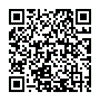 空いたスペースについては、
　写真貼り付け等でご自由に
　利用してください
▲予約システム